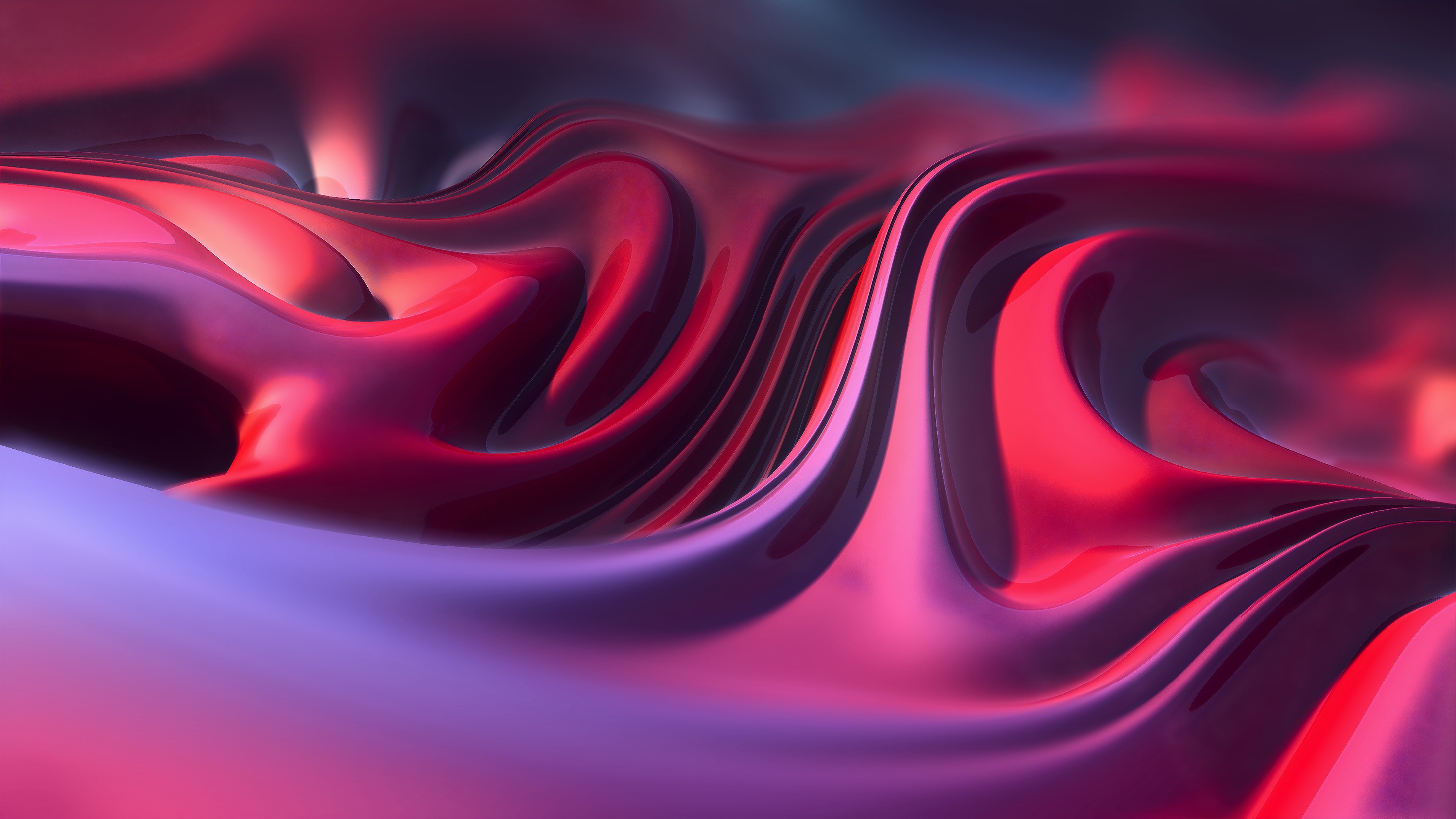 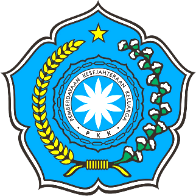 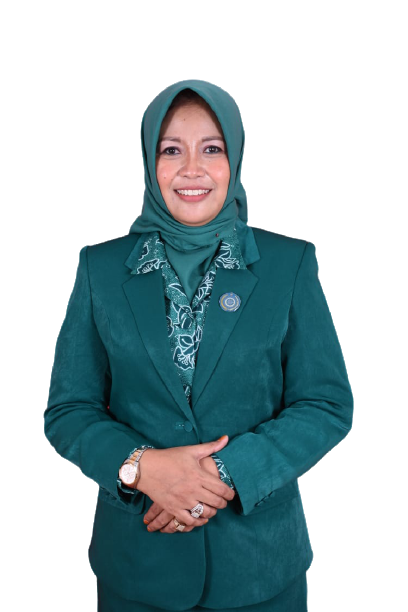 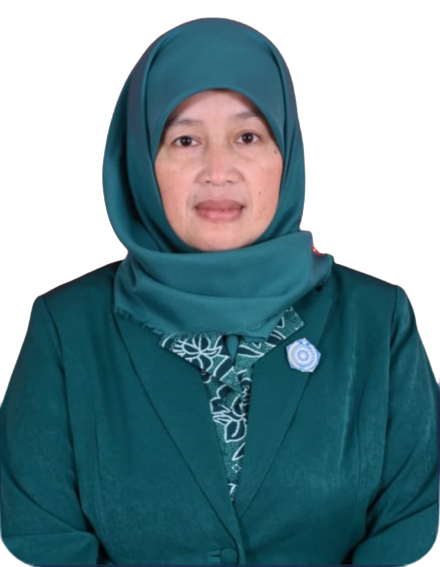 PENINGKATAN KAPASITASTP PKK DESA MERGOSARI
Sukoharjo, 13 Mei 2022
Ny. Chusni Albar
Ketua Bidang I
Ny. Dyah Afif Nurhidayat, S.STP.
Ketua TP PKK Kab. Wonosobo
“IBU Adalah Andalan Keluarga, Penebar Manfaat Untuk Sesama”
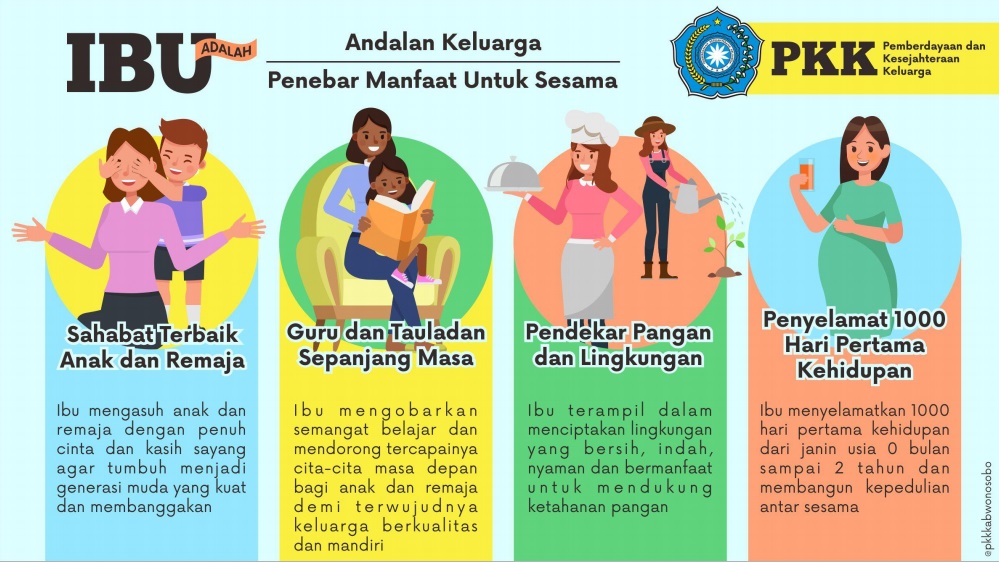 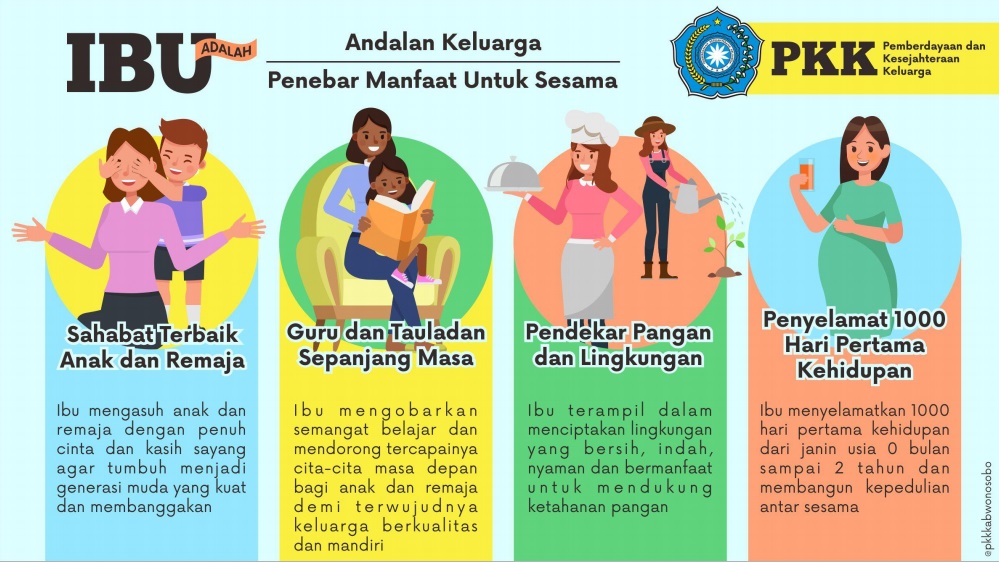 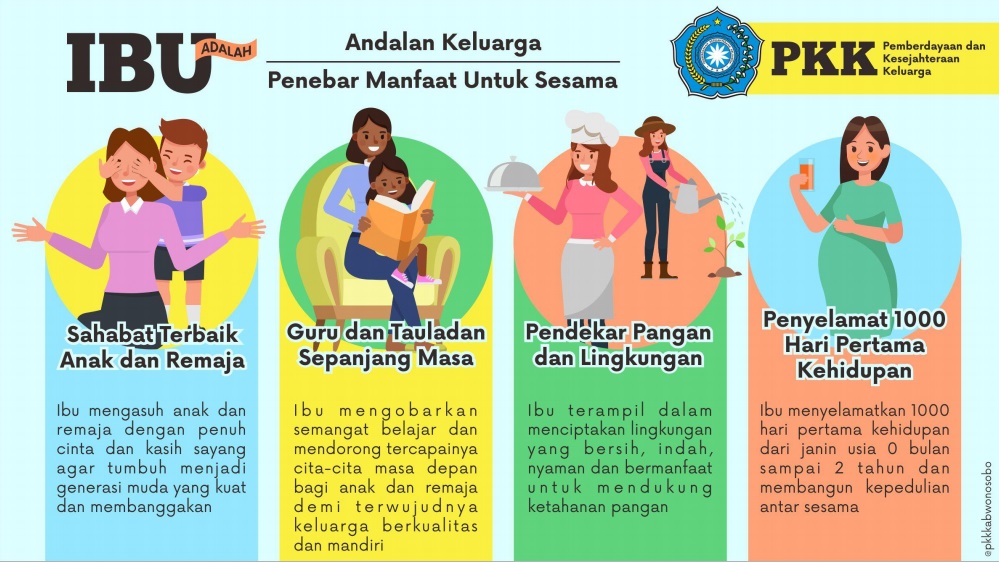 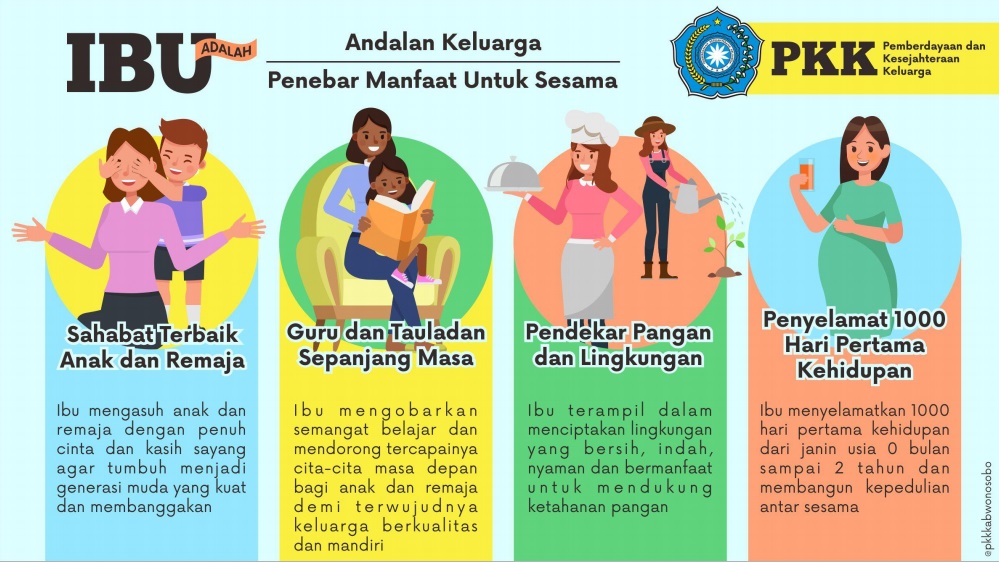 PRIORITAS PROGRAM
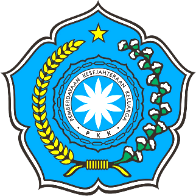 TAHUN 2022
BIDANG SEKRETARIS
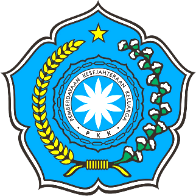 1. Pemantapan dan Peningkatan Fungsi Kelembagaan
Sosialisasi Rakernas IX
Monitoring Aplikasi SIM PKK
Peningkatan Kapasitas Sekretaris PKK
2. Supervisi  Pelaporan, Evaluasi dan Monitoring (SPEM), Perencanaan dan Pembinaan Daerah
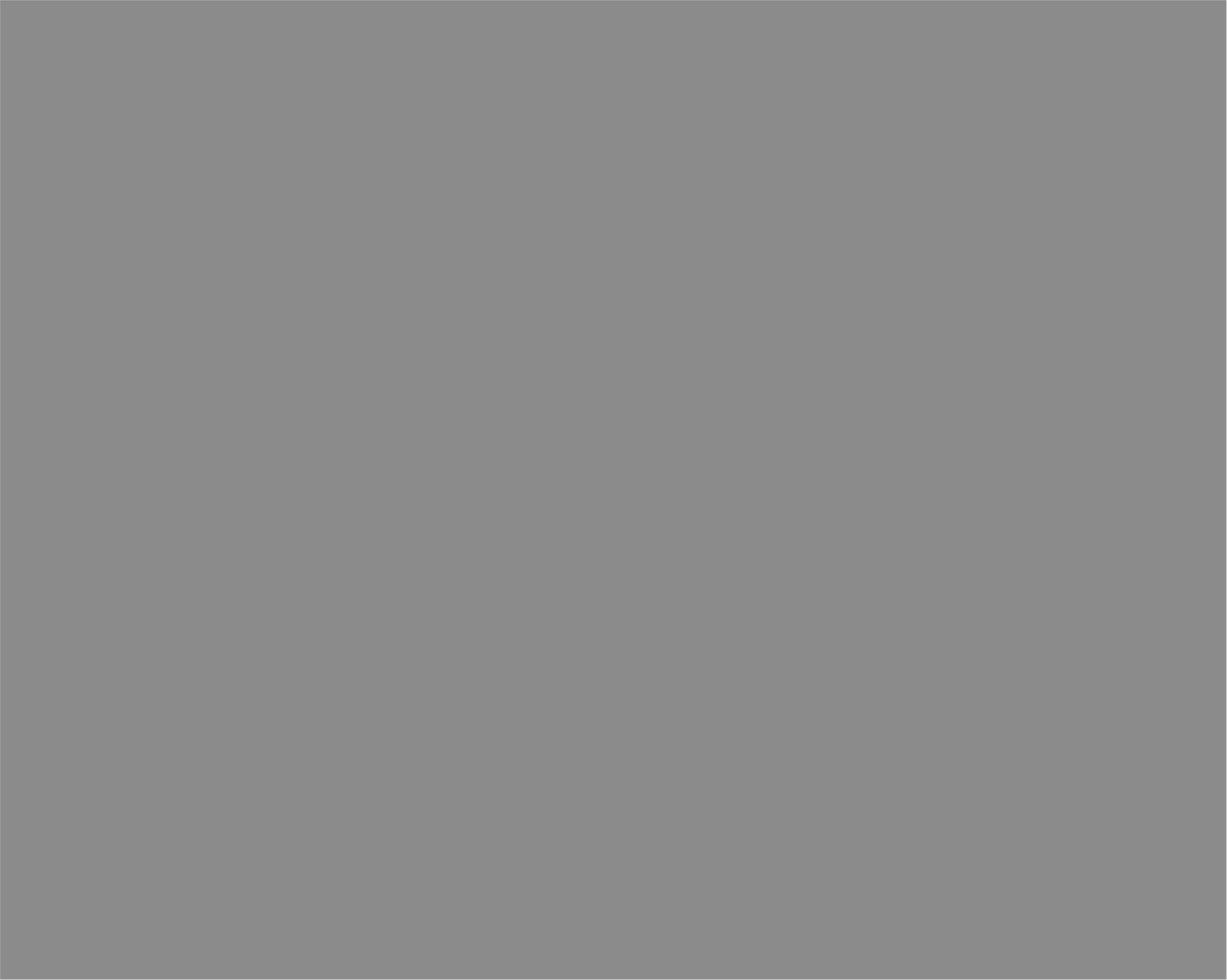 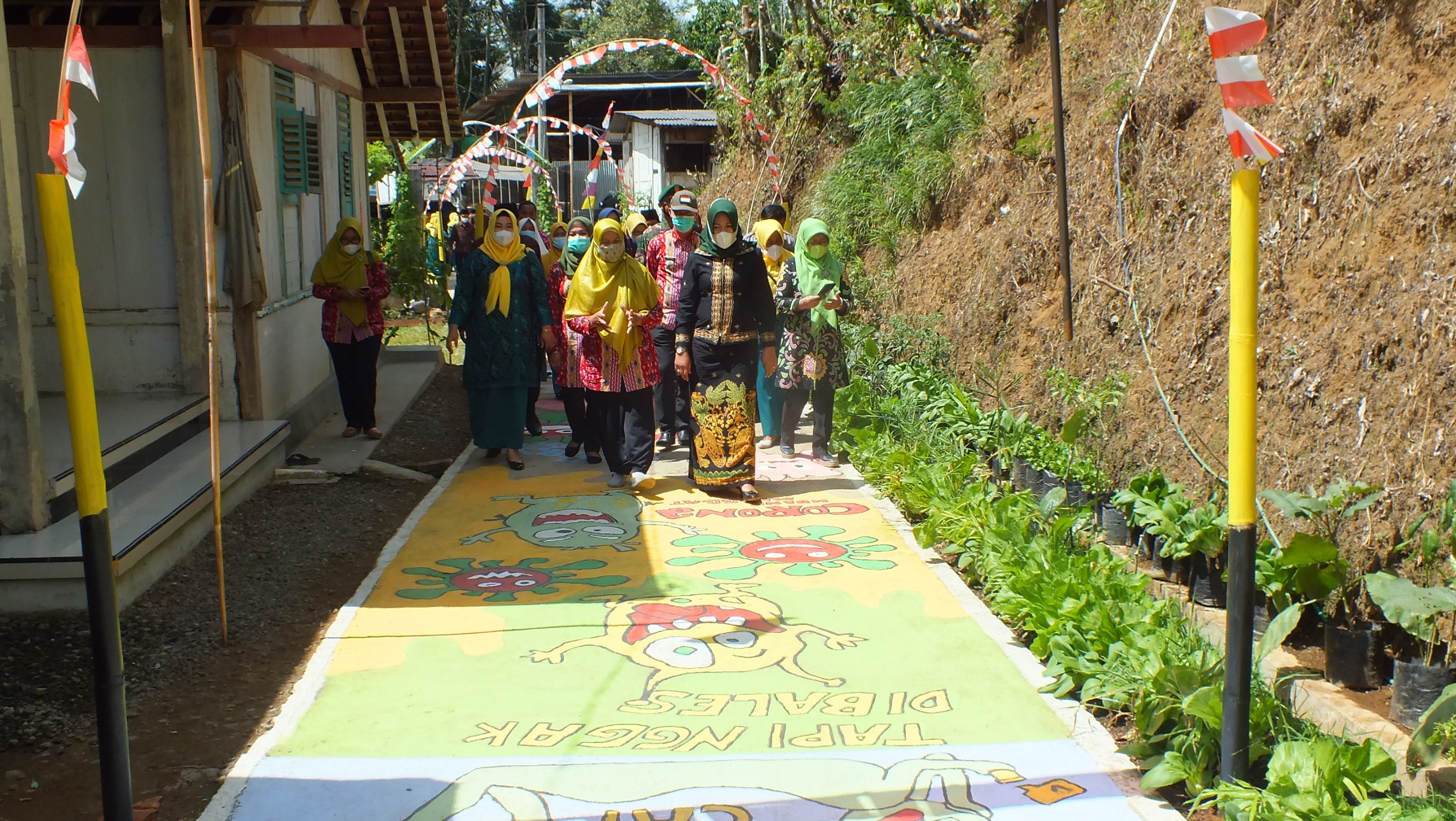 Pembinaan Wilayah 10 Program Pokok PKK
Evaluasi 10 Program Pokok PKK
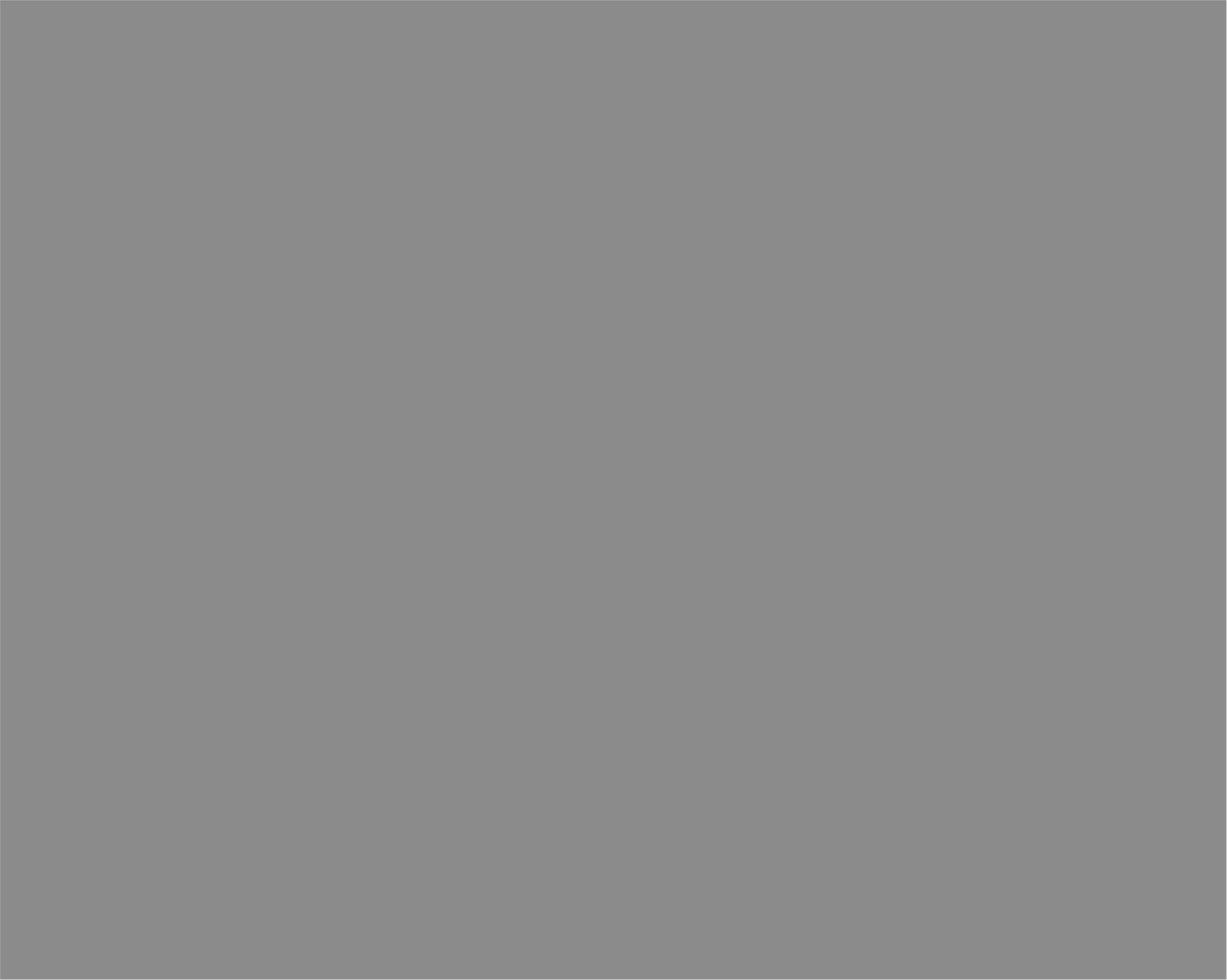 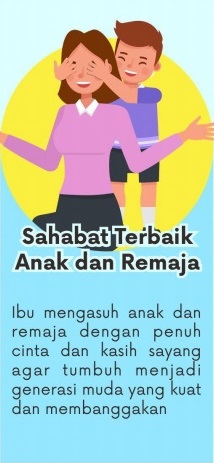 POKJA I
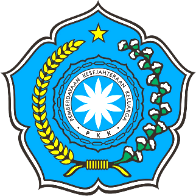 PAAREDI
Pola Asuh Anak dan Remaja Dengan Penuh Cinta Kasih Sayang dalam Keluarga di Era Digital
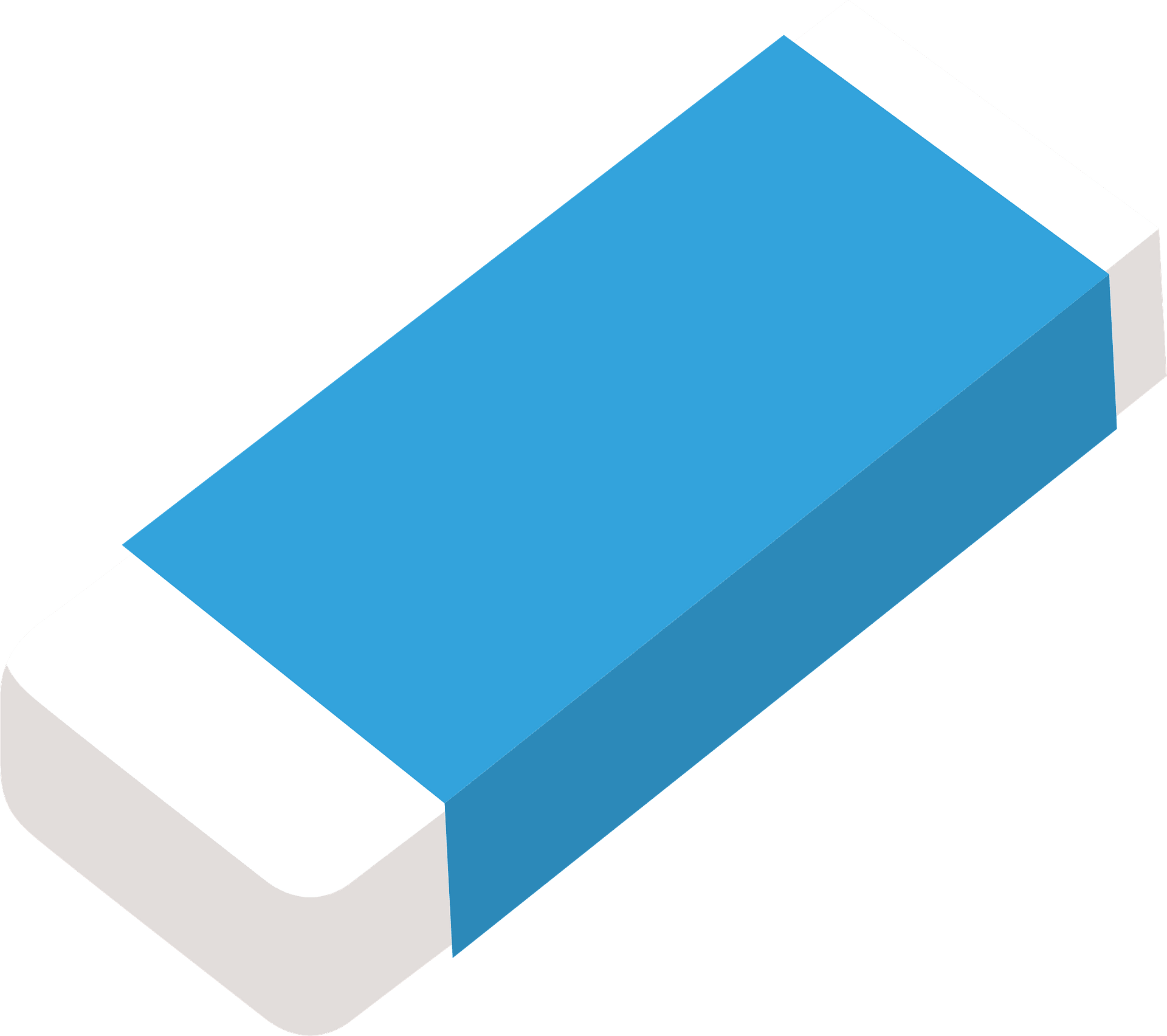 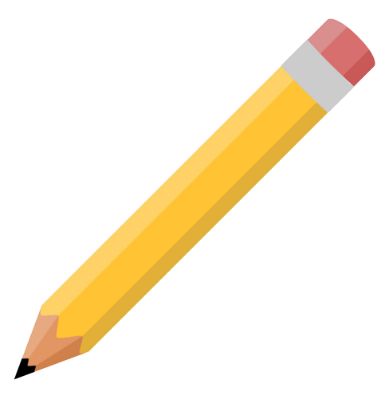 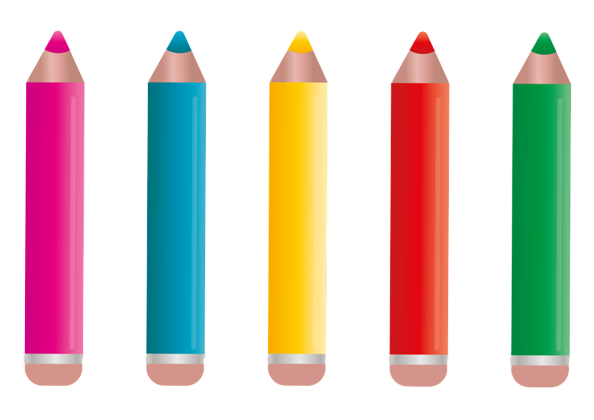 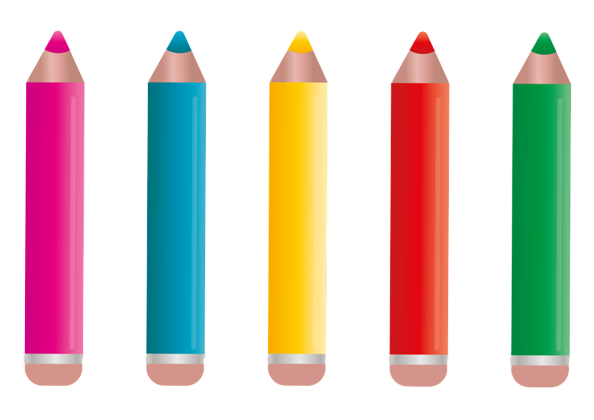 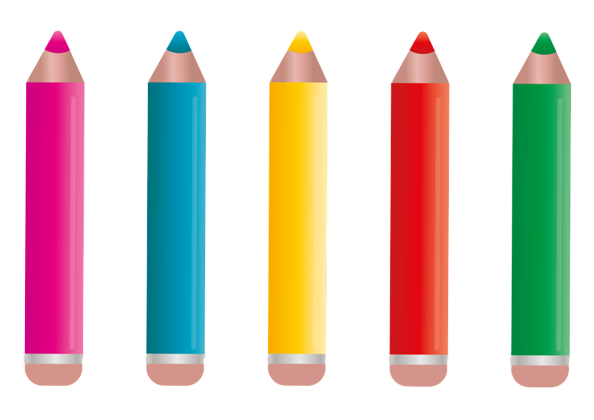 Penguatan BKR
 Penguatan PIK REMAJA
 Sosialisasi UU Perkawinan
   (pencegahan pernikahan usia anak)
4. Sosialisasi PAAREDI
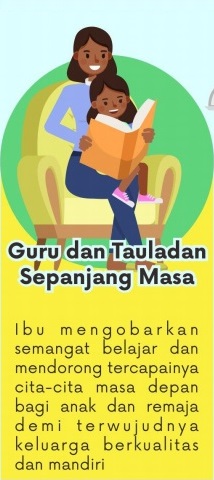 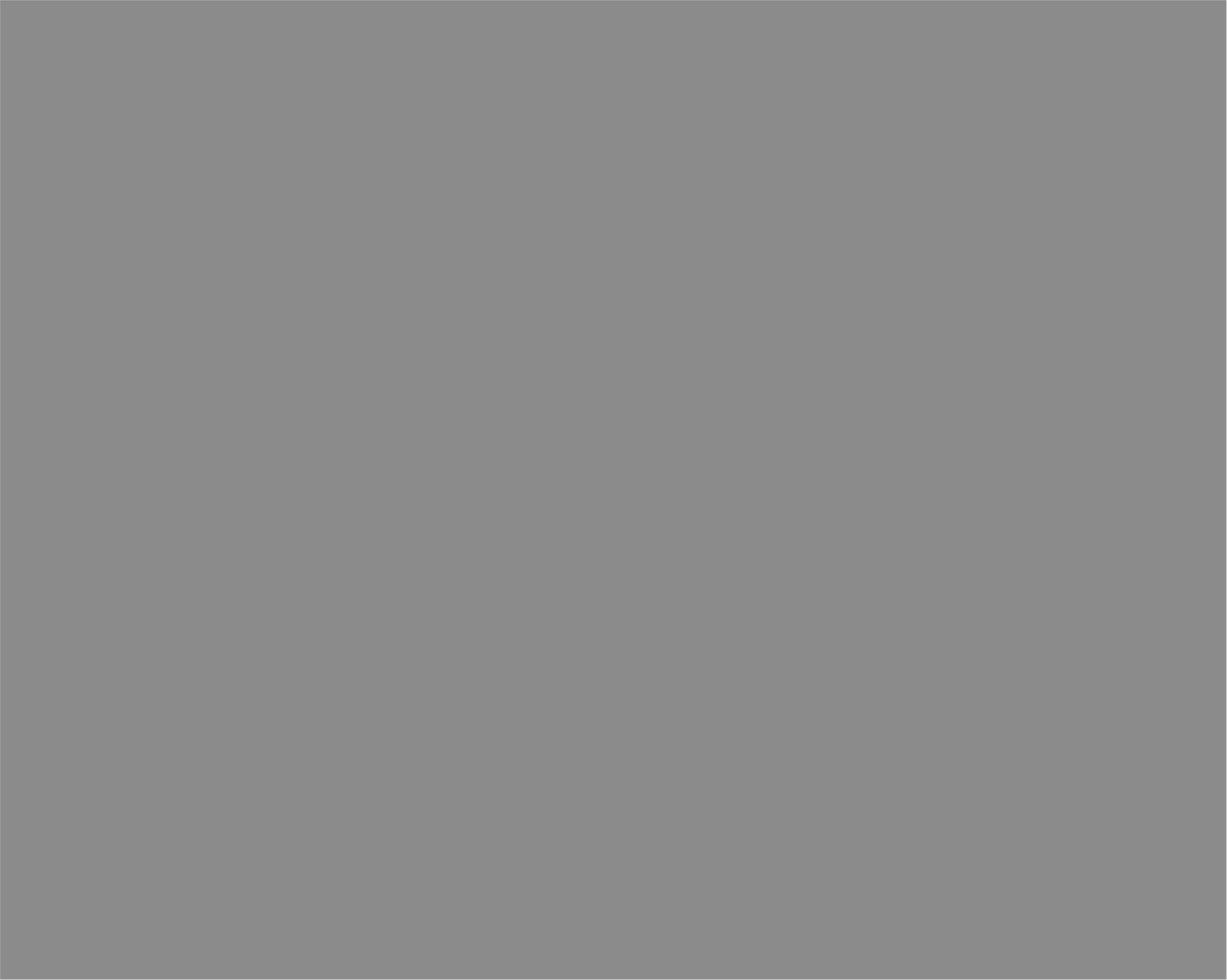 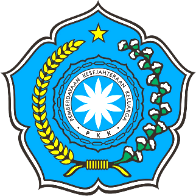 POKJA II
Penguatan Layanan Anak Usia Dini
4
3
2
1
Peningkatan Kapasitas Kader PAUD dan Kader BKB
Pembinaan dan Penguatan UP2K PKK
Sosialisasi Pelaksanaan Pembelajaran dan Pendampingan Belajar Berbasis Daring dan Luring
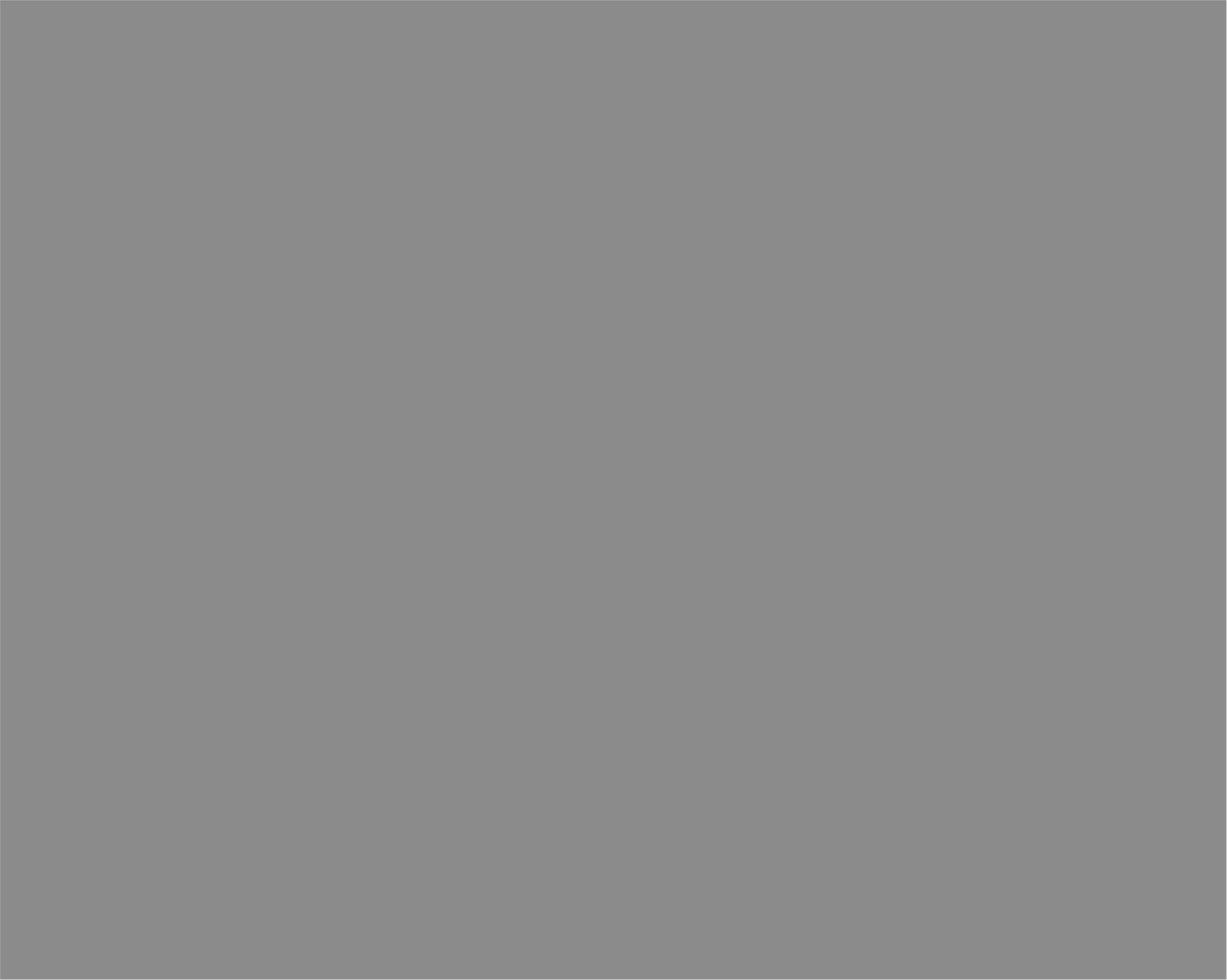 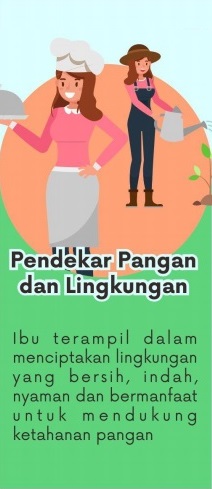 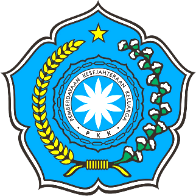 POKJA III
2. Sosialisasi PAH ASUH (Pangan Asal Hewan yang Aman, Sehat, Utuh dan Halal), Penyusunan Menu B2SA dan Gemarikan
1. Penguatan Ketahanan Pangan Melalui AKU HATINYA PKK
3. Sosialisasi Rumah Sehat, dan Pengolahan Pupuk Organik Berbasis Limbah Sampah Rumah Tangga
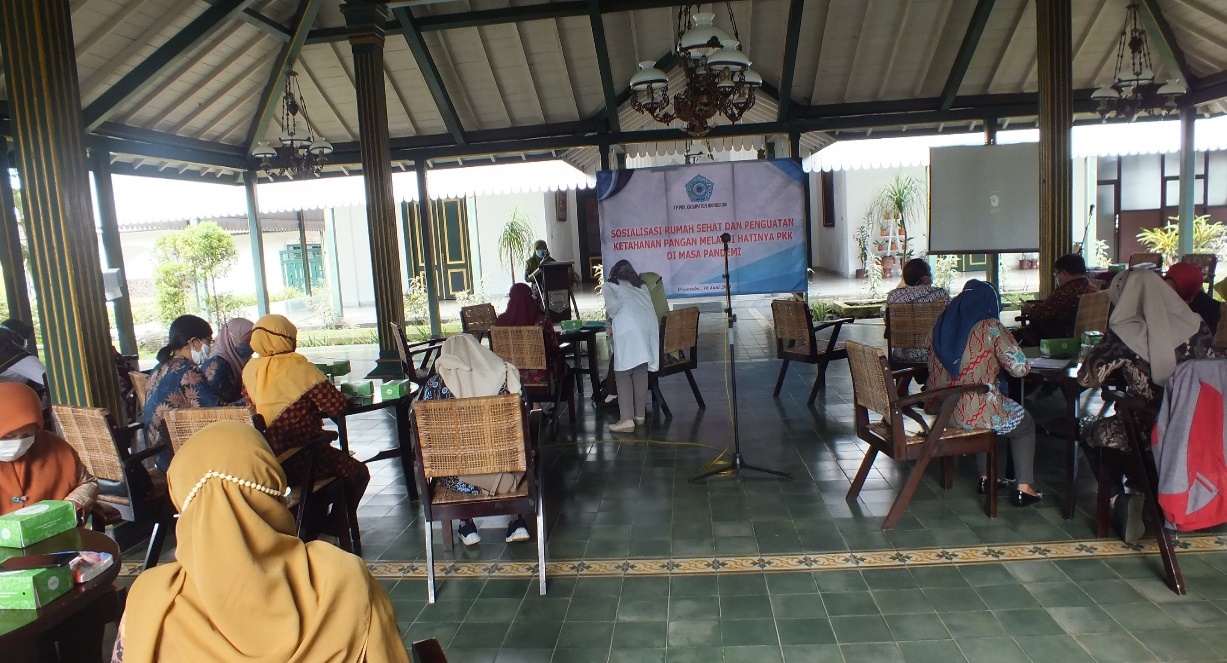 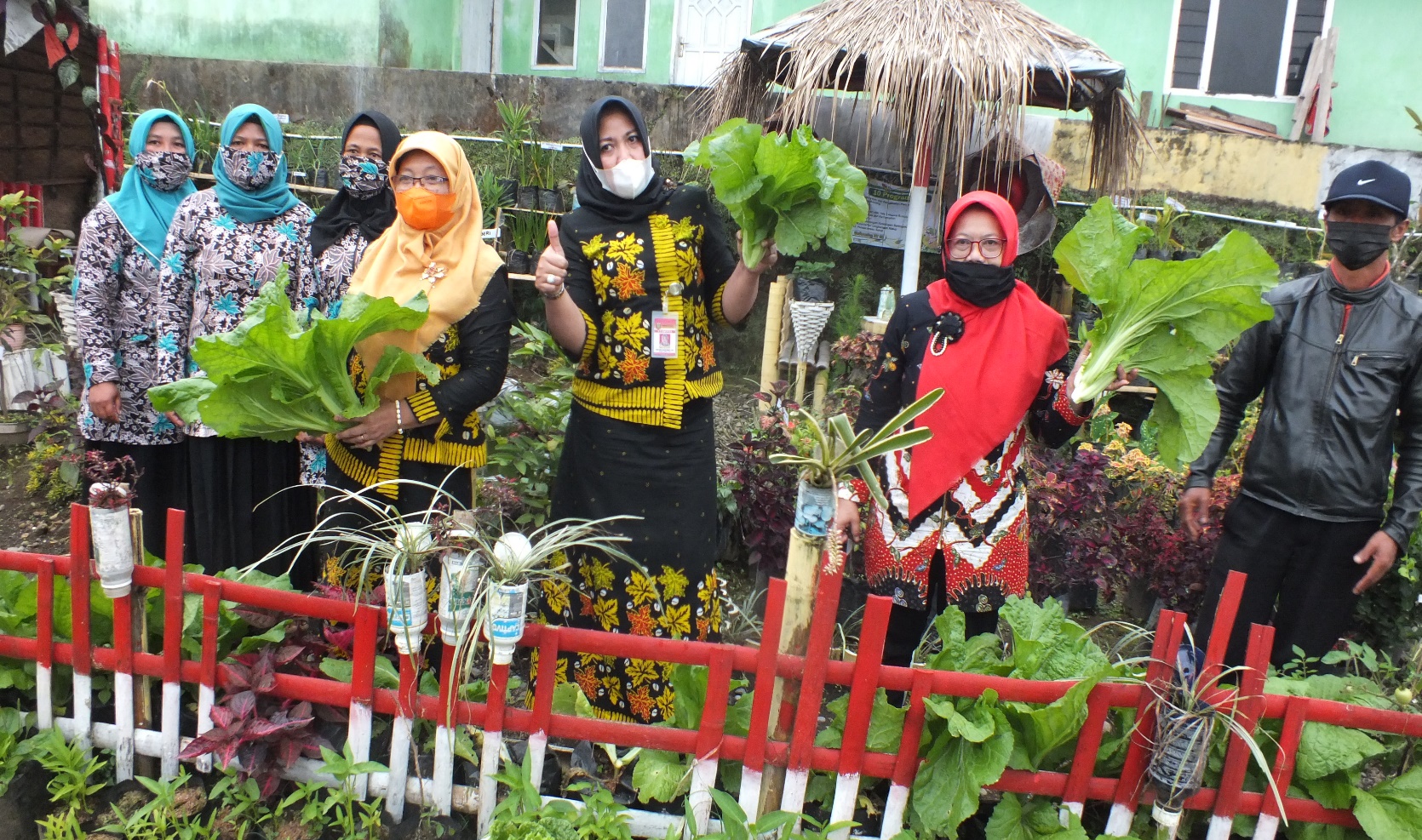 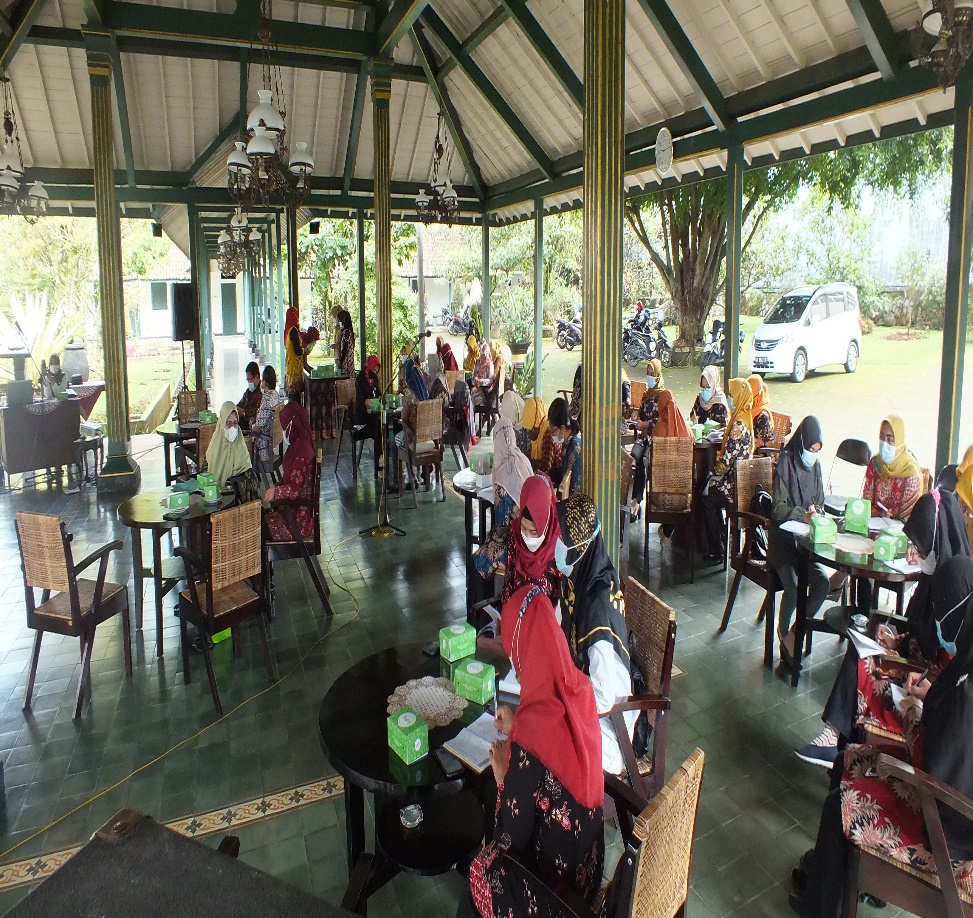 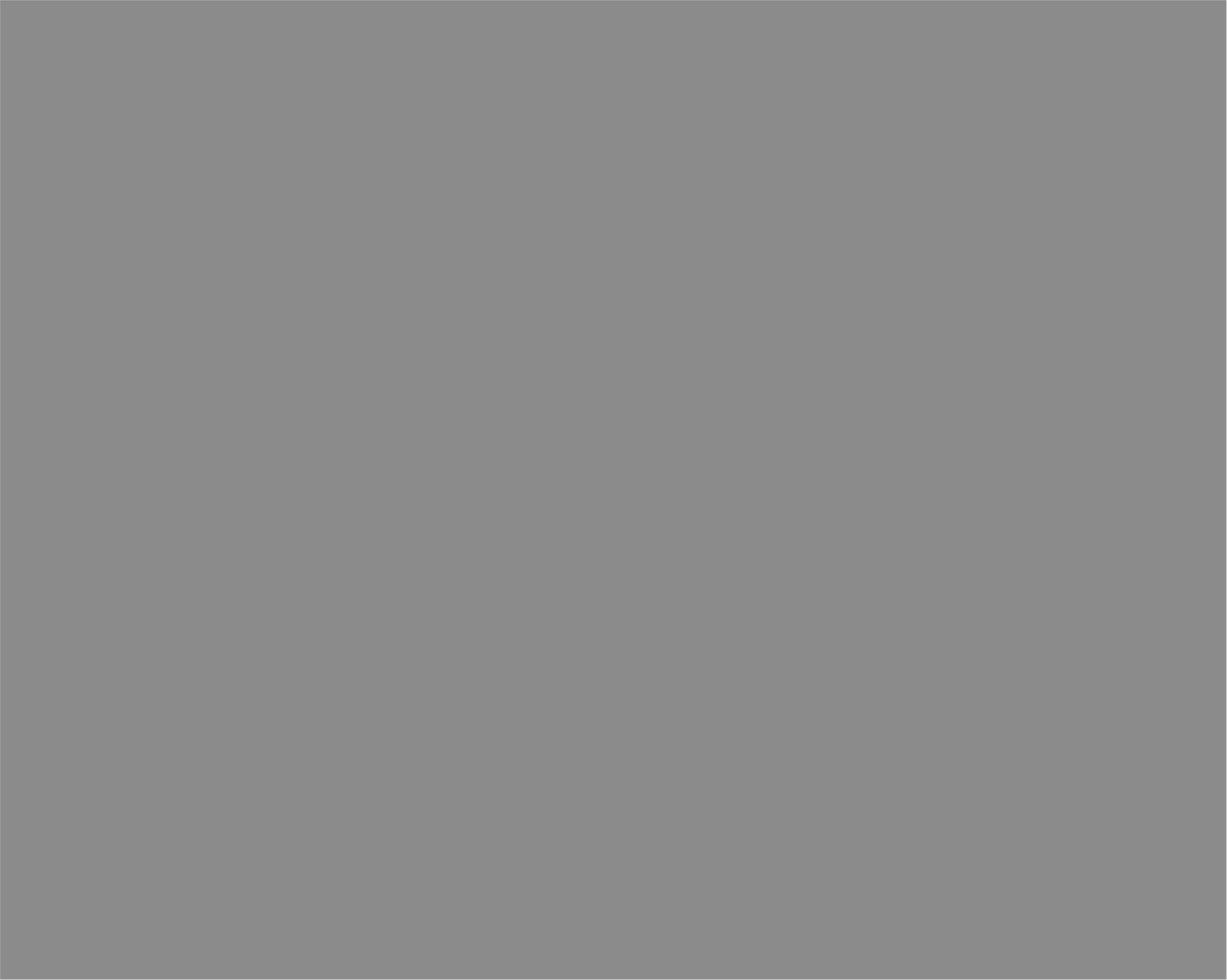 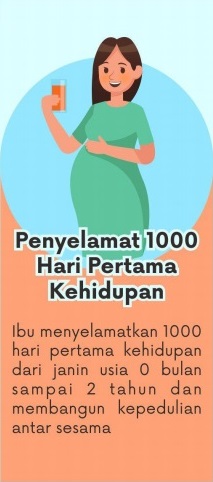 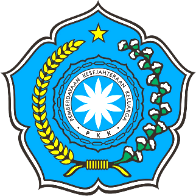 POKJA IV
1. Peningkatan Kapasitas Kader Posyandu dan Pembentukan     Posyandu HI
2. Refreshing Kader PIH (Pendamping Ibu Hamil)
Pencegahan dan Penurunan Stunting
L.O./Dsg. Abdurrahman Rifai
3. Sosialisasi Kesehatan Reproduksi dan Anemi
4. Sosialisasi 5 Pilar STBM
DASHAT
Dapur Sehat Atasi Stunting
Stunting
Kondisi Penimbangan Serentak Februari 2021
Urgensi
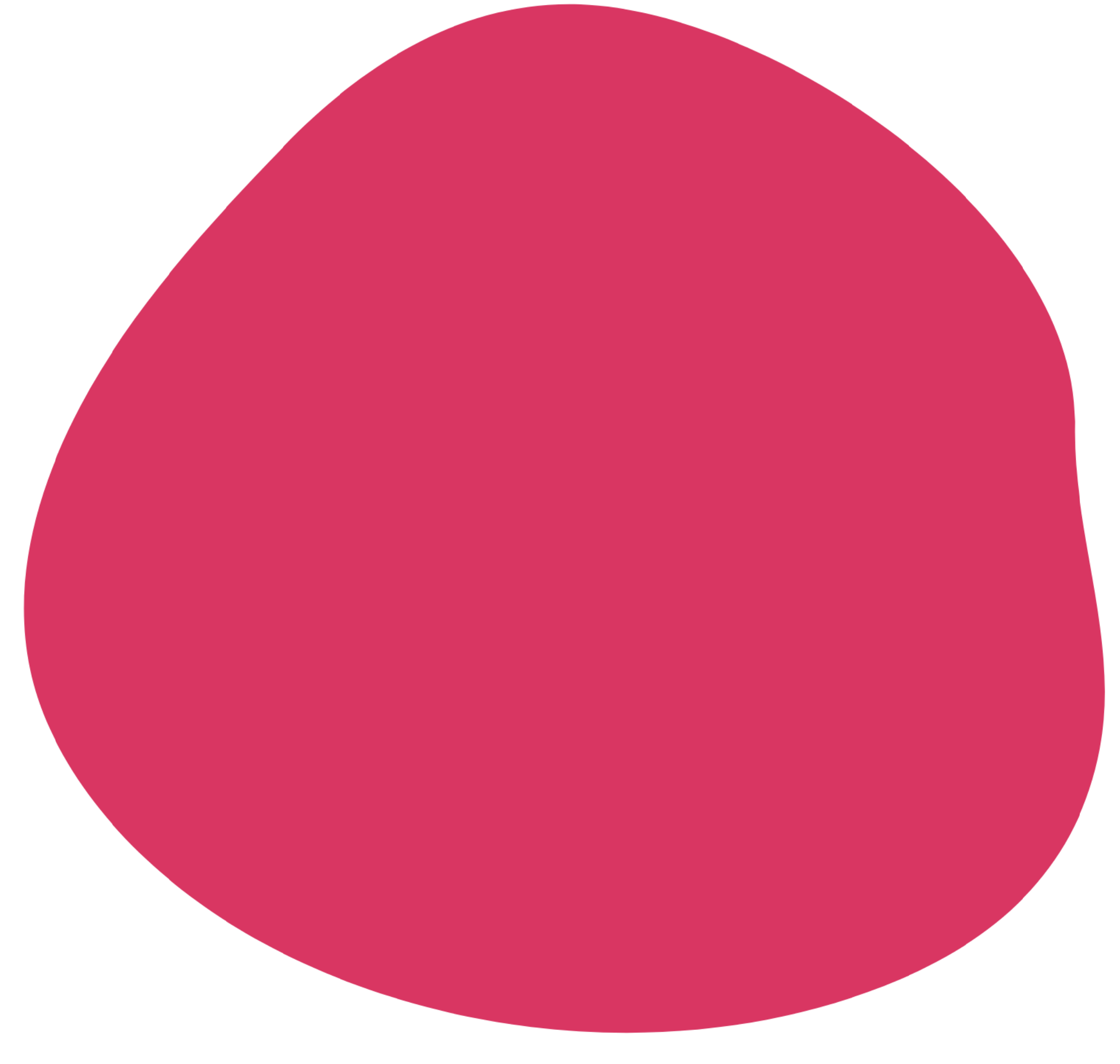 Menyelamatkan generasi stunting saat ini berpotensi menyelamatkan masa depan anak
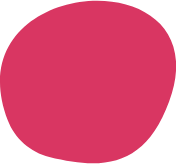 Aksi Solutif
Mendata BNBA
Melakukan aksi pemenuhan gizi
Melakukan evaluasi atas aksi pemenuhan gizi
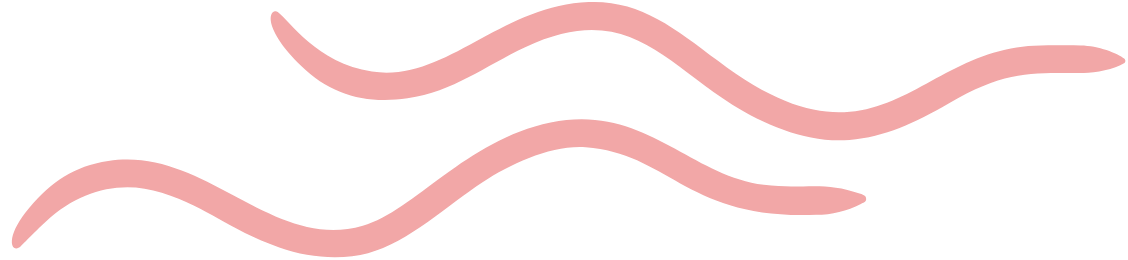 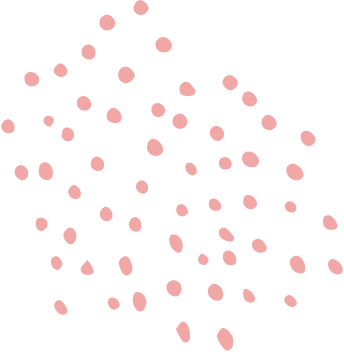 Sebaran Data Stunting di Wil Puskesmas Sukoharjo 1
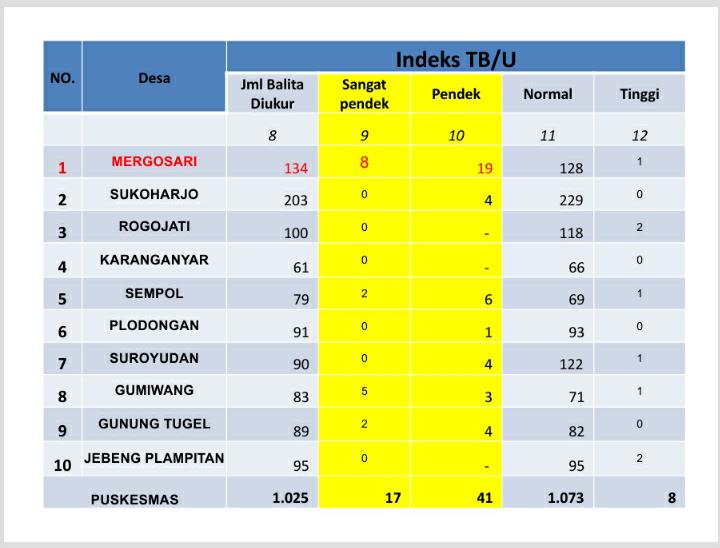 STUNTING
Kondisi gagal tumbuh pada anak di bawah usia 2 tahun yang disebabkan kekurangan gizi pada waktu yang lama
CIRI-CIRI
Tinggi badan yang lebih pendek dibanding tinggi badan anak lain pada umumnya atau yang seusia
KAPAN TERJADINYA?
Sejak ibu mulai mengandung hingga anak usia 2 tahun.
80% pembentukan otak terjadi pada 2 tahun pertama kehidupan
BAHAYA
Anak mudah sakit
Postur tubuh kecil ketika dewasa
Menyebabkan kematian pada usia dini
Otak sulit berkembang, memengaruhi kecerdasan anak, akan sulit belajar dan menyerap informasi
Faktor Penyebab Stunting
Terbatasnya layanan Kesehatan  termasuk layanan ANC, post natal dan
Praktek pengasuhan
1	yang tidak baik
4
pembelajaran dini yang berkualitas
1 dari 3 anak usia 3-6 tahun tidak terdaftar  di Pendidikan anak usia dini
2 dari 3 ibu hamil belum mengkonsumsi
suplemen zat besi yang memadai
Menurunnya tingkat kehadiran anak di  posyandu
Tidak mendapat akses yg memadai ke  layanan imunisasi
Kurang pengetahuan tentang  kesehatan dan gizi sebelum dan  pada masa kehamilan
30% dari anak usia 0-6 bulan tidak
mendapatkan ASI Eksklusif
2 dari 3 anak usia 0-24 bulan tidak  menerima Makanan Pendamping  Asi
Stunting disebabkan oleh faktor  multidimensi. Intervensi paling  menentukan pada 1.000 HPK .  Apa penyebab nya?
Kurangnya akses ke  makanan bergizi
Kurangnya akses ke air bersih
2
3
dan sanitasi
1 dari 5 rumah tangga masih buang air besar  di ruang terbuka
1 dari 3 rumah tangga belum memiliki akses ke  air minum bersih
1 dari 3 Ibu hamil anemia
Makanan bergizi dianggap  mahal
Kegiatan Pendampingan
Melakukan pendampingan kepada keluarga dengan cara mengidentifikasi faktor risiko stunting dan melakukan pelayanan komunikasi, informasi, edukasi, pelayanan kesehatan dan pelayanan lainnya untuk pencegahan risiko stunting, meliputi:
Melakukan pendampingan pascasalin dengan melakukan promosi dan KIE KB pascasalin, memastikan ibu pasca salin sudah menggunakan KBPP MKJP, dan memastikan tidak terjadi komplikasi masa nifas.
Melakukan skrining 3 (tiga) bulan pranikah kepada calon pengantin untuk mengetahui faktor risiko stunting, memberikan edukasi serta memfasilitasi catin yang memiliki faktor risiko stunting dalam upaya menghilangkan faktor tersebut.
3
1
Melakukan pendampingan pengasuhan dan tumbuh kembang anak dibawah 5 tahun (balita) dengan melakukan skrining penilaian faktor risiko stunting, memastikan bayi mendapat ASI ekslusif selama 6 bulan, bayi diatas 6 bulan mendapat MPASI dengan gizi cukup, dan mendapat imunisasi dasar lengkap sesuai jadwal.
4
Melakukan pendampingan kepada semua ibu hamil dengan melakukan pemantauan/pemeriksaan kehamilan secara berkala, melakukan KIE KB Pasca Persalinan, dan memfasilitasi rujukan jika diperlukan.
2
5
Memastikan keluarga mendapatkan bantuan sosial dan memastikan program bantuan sosial dimanfaatkan dengan benar.
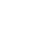 PENDAMPINGAN KELUARGA
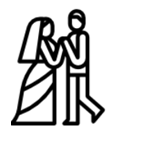 Serangkaian kegiatan pendampingan yang  dilakukan terhadap keluarga yang memiliki:
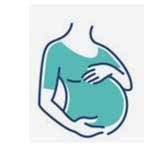 Catin
Calon pengantin/calon pasangan usia subur,
Ibu hamil,
Ibu pasca persalinan,
Anak usia 0-59 bulan.
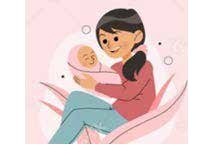 Ibu Hamil
Pasca Persalinan
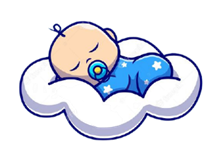 Dalam rangka deteksi dini faktor risiko stunting dan  melakukan upaya untuk meminimalisir atau  pencegahan faktor risiko stunting
Anak 0-5 Tahun
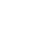 TIM PENDAMPING KELUARGA
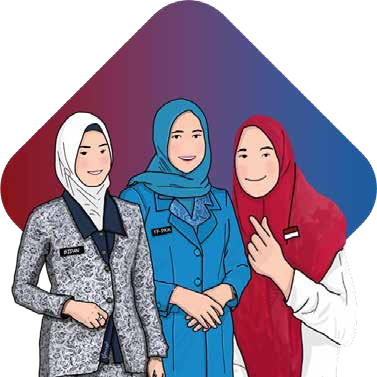 Yang dilakukan TPK:
Melakukan Pelayanan:
Identifikasi Faktor risiko stunting
(Surveilans/pengamatan berkelanjutan)
KIE / Penyuluhan
Fasilitasi pelayanan kesehatan dan rujukan
Fasilitasi penerimaan bantuan sosial
Pelayanan lainnya untuk melakukan  pencegahan kepada keluarga dengan risiko  melahirkan anak-anak stunting
Bidan
Kader PKK
Kader KB
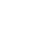 PERAN TIM PENDAMPING KELUARGA
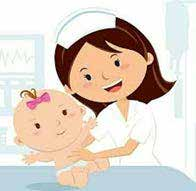 Pemberi pelayanan kesehatan sekaligus sebagai  koordinator tim pendamping keluarga dalam upaya  percepatan penurunan stunting
Bidan
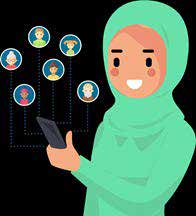 Mediator sekaligus pendamping keluarga dalam  upaya percepatan penurunan stunting
Kader PKK
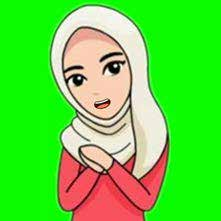 Pendamping keluarga dalam upaya  percepatan penurunan stunting
Kader KB
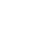 PENDAMPINGAN KELUARGA OLEH	KADER PKK (1)
Calon Pengantin / Calon PUS
Menginformasikan dan memastikan calon pengantin/calon Pasangan Usia  Subur mendaftarkan pernikahan paling sedikit tiga bulan sebelum  menikah.
Menginformasikan dan memastikan calon pengantin/calon PUS melakukan  registrasi di Aplikasi Pendampingan Keluarga.
Menghubungkan calon pengantin/calon PUS kepada fasilitas kesehatan  dan memastikan untuk mendapatkan fasilitasi dalam melakukan treatment  (perawatan/penanganan) pencegahan stunting seperti suplemen untuk  meningkatkan status gizi dalam mempersiapkan kehamilan yang sehat.
Menginformasikan dan memastikan calon pengantin mengikuti kelas  dan/atau mendapatkan materi bimbingan perkawinan di institusi  agamanya masing-masing.
Melakukan KIE kepada PUS baru yang belum layak hamil menunda  kehamilan dengan menggunakan kontrasepsi (Pil atau Kondom)
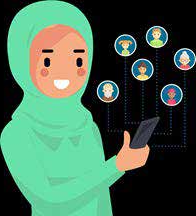 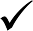 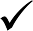 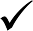 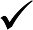 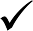 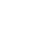 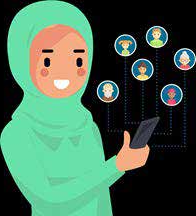 PENDAMPINGAN KELUARGA OLEH	KADER PKK (2)
IBU PASCA PERSALINAN
KIE tentang pemberian ASI Ekslusif.
KIE tentang 1.000 Hari Pertama Kehidupan (HPK).
Membantu penyaluran program bansos stunting tepat sasaran.  KIE tentang KBPP (utamakan MKJP).
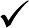 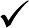 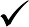 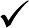 IBU HAMIL
BAYI BARU LAHIR 0-59 BULAN
Melakukan pendampingan pola asuh tumbuh kembang  anak.
Memastikan bayi mendapatkan ASI Ekslusif selama 6  bulan.
Memastikan bayi diatas 6 bulan mendapatkan MPASI  dengan gizi cukup (gizi seimbang dan bervariasi).
Memastikan bayi mendapatkan imunisasi dasar lengkap  sesuai jadwal.
membantu penyaluran bansos stunting kepada bayi baru  lahir 0-59 bulan.
Melakukan koordinasi dengan Kader Posyandu dan Kader  BKB (Bina Keluarga Balita).
Memastikan dan memfasilitasi ibu hamil melakukan ANC 6  kali dan memiliki buku KIA.
Memastikan kepatuhan ibu hamil terhadap saran dokter,  Bidan dan tenaga kesehatan lainya.
Memastikan pemenuhan asupan gizi ibu hamil.  KIE tentang gizi dan kesehatan reproduksi
Membantu ibu hamil resiko menerima penyaluran program  bansos stunting.
Memasang/Menempel Stiker P4K (Perencanaan Persalinan  dan Pencegahan Komplikasi) bahwa dirumah tersebut  terdapat ibu hamil.
Koordinasi dengan keluarga ibu hamil untuk melakukan  persiapan dana persalinan
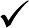 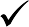 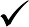 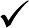 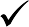 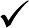 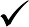 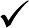 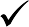 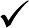 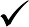 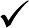 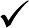 Terimakasih
L.O./Dsg. Abdurrahman Rifai
Aku Hatinya PKK yang merupakan singkatan dari Amalkan, Kukuhkan, Halaman, Asri, Teratur, Indah dan Nyaman.
5 Pilar STBM meliputi: Stop Buang Air Besar Sembarangan (SBABS), Cuci Tangan Pakai Sabun (CTPS), Pengelolaan Air Minum Makanan Rumah Tangga (PAMMRT), Pengamanan Sampah Rumah Tangga (PSRT), dan Pengamanan Limbah Cair Rumah Tangga (PLCRT)